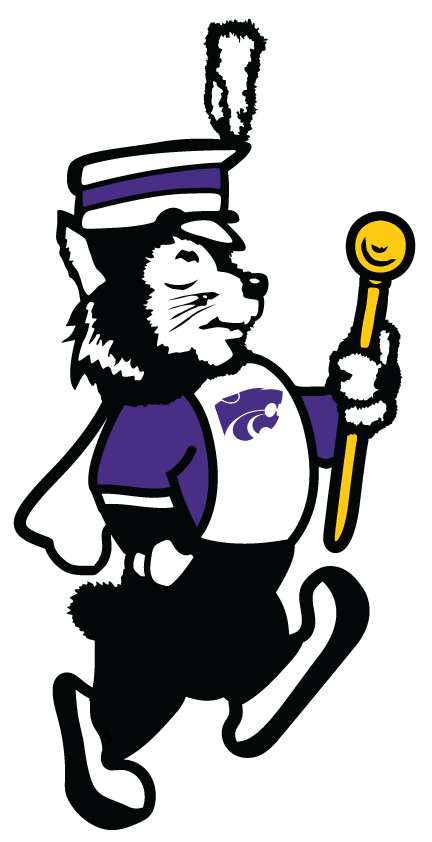 GUTS, GRIT, and GRATITUDE!
LET’S START…
AGAIN!
Dr. Frank Tracz
Director of Bands
Kansas State University
AND IN THE BEGINNING…
We have:
Planned
Recruited
Rehearsed
Connected
Remembered
Dreamed
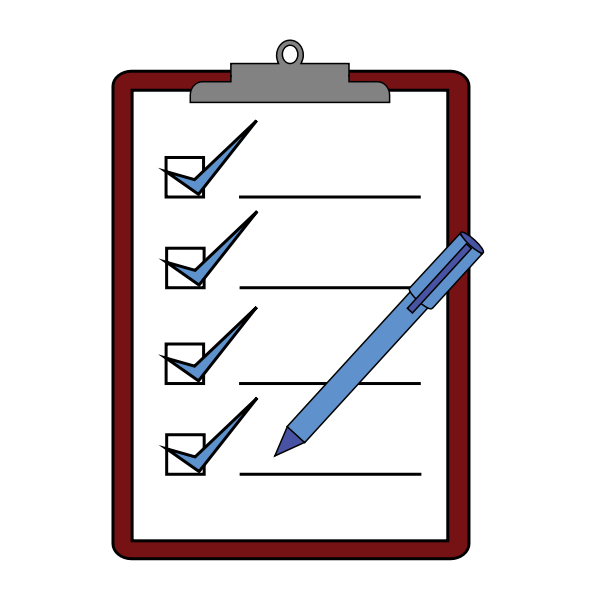 WHAT’S NEXT?
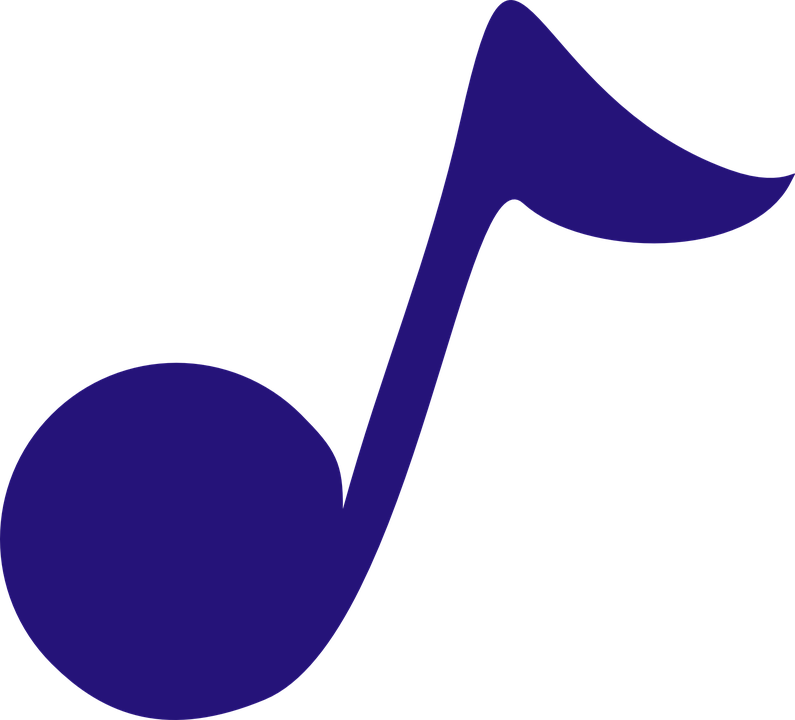 ME?
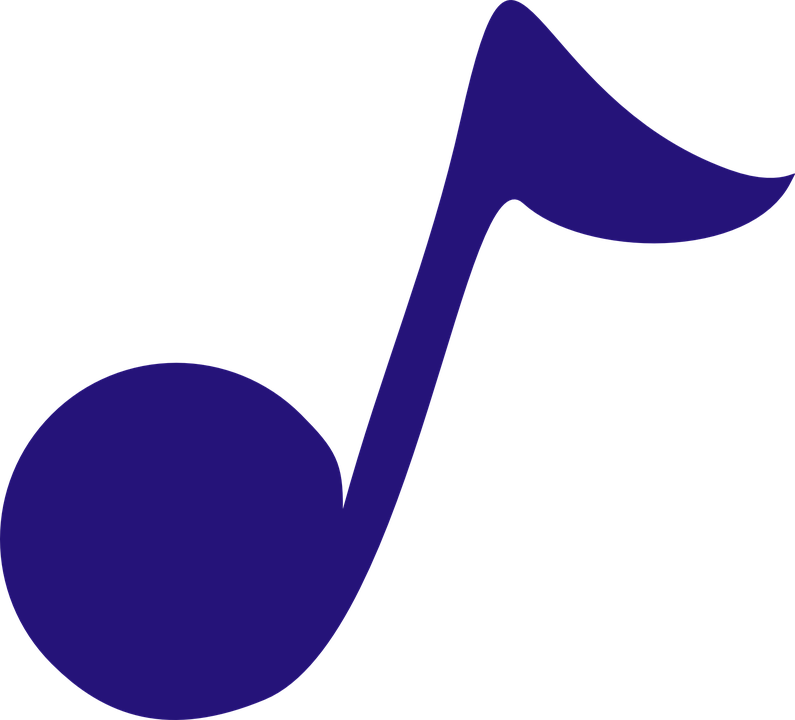 YOU?
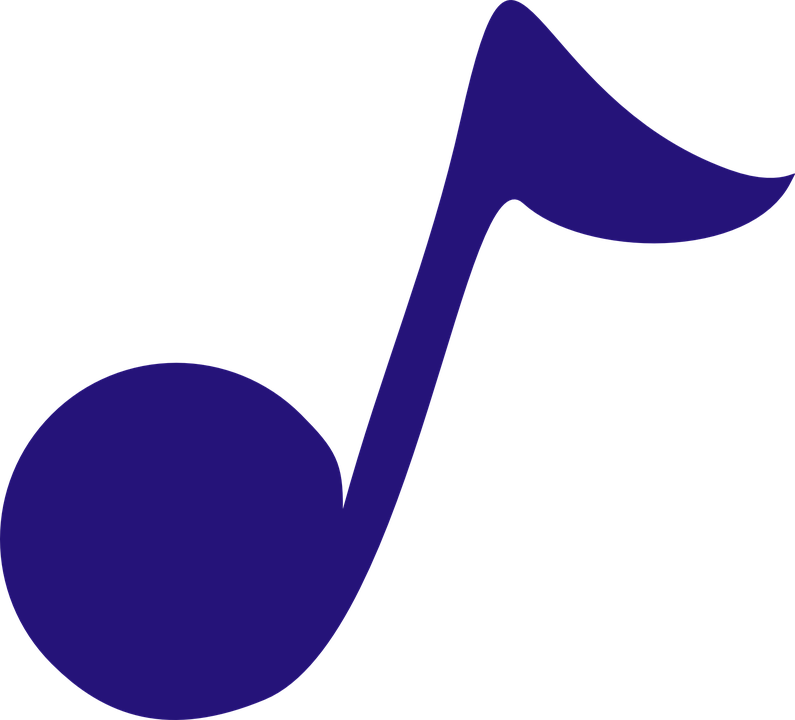 US?
GUTS, GRIT, GRATITUDE
”We are all dreamers; there needs to be more action!”
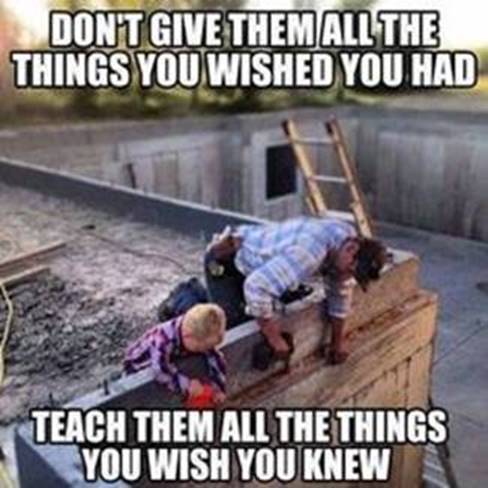 “GUTS” - WHAT IS THIS?
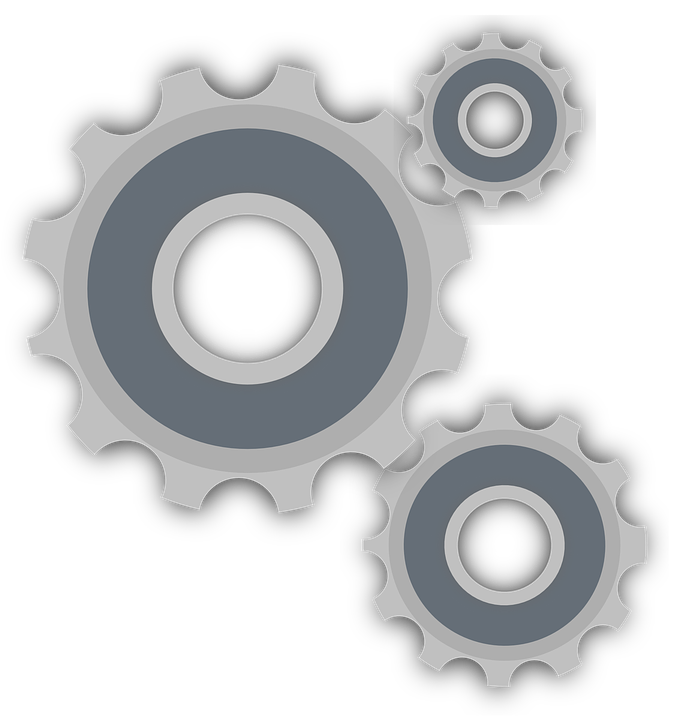 Ideas in motion
Confidence in doing
Right is right, wrong is wrong
“A chance not taken is a loss for all.”
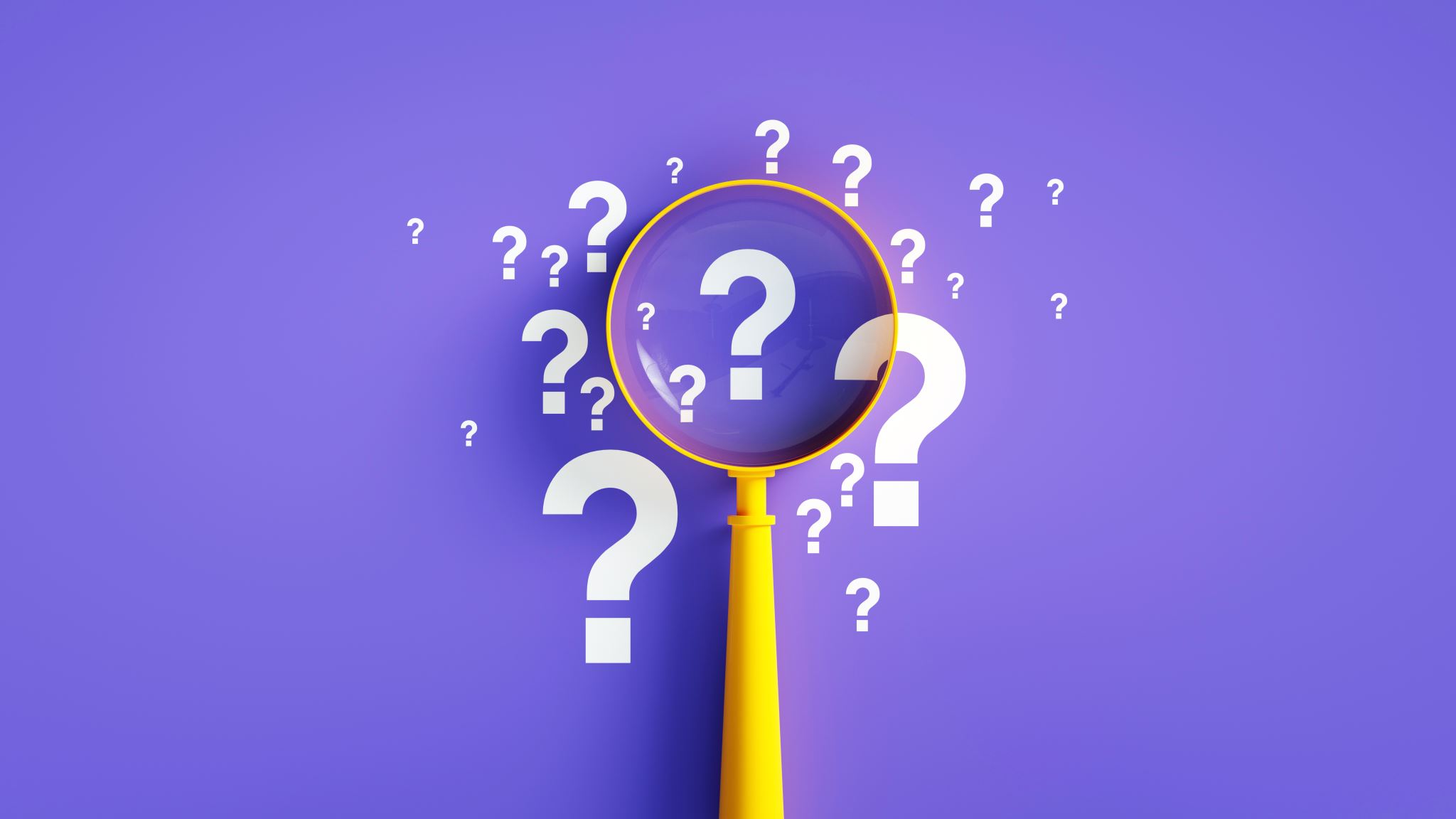 DO YOU HAVE GUTS?
To find yourself, to create yourself?
Suffer temporarily to succeed long term?
Develop YOUR guts and help others with theirs?
PATHWAY TO “GUTS”
Act your way to correct thinking
Create new habits
Take steps forward, no matter how small
Initiate desired changes in your life
Open up, take risks, ask for help
Never give up on yourself
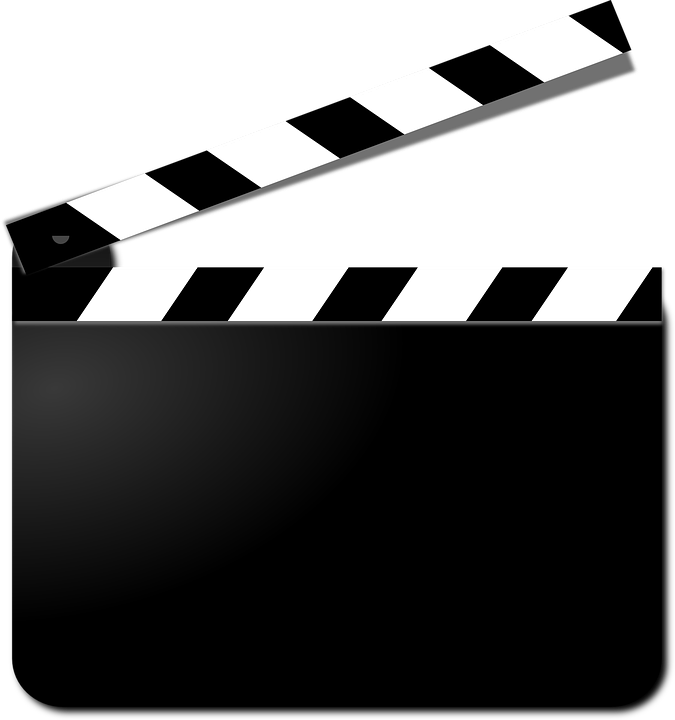 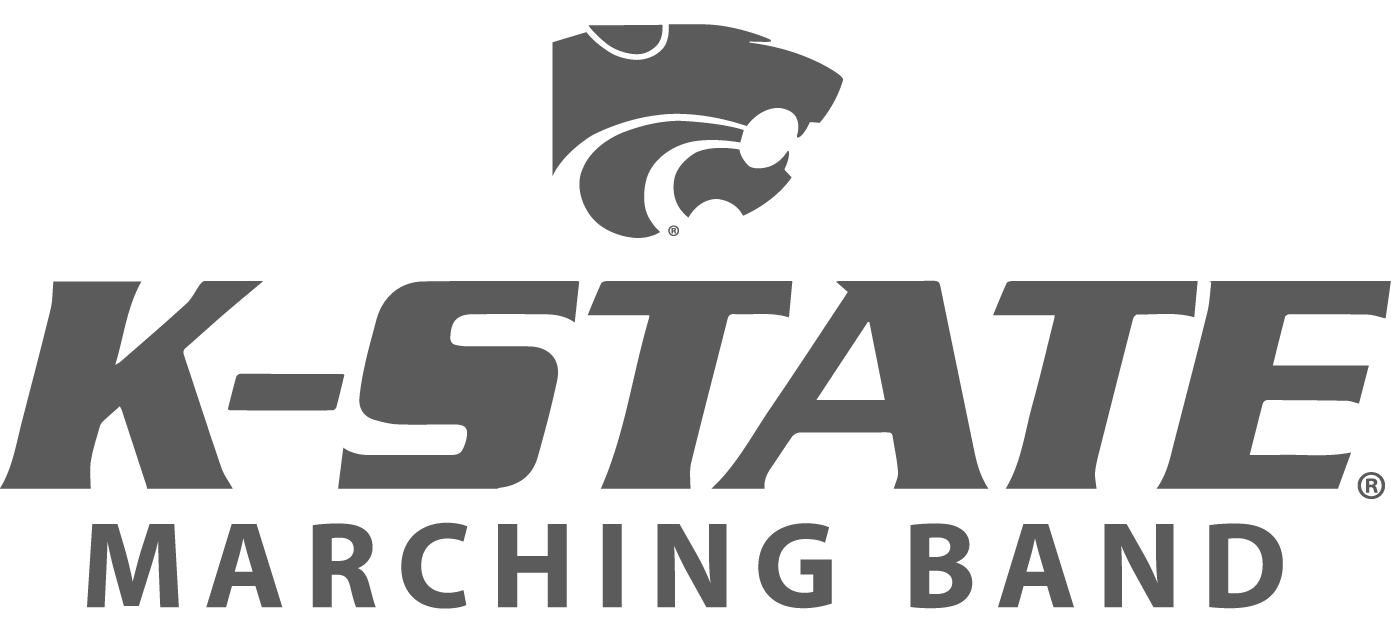 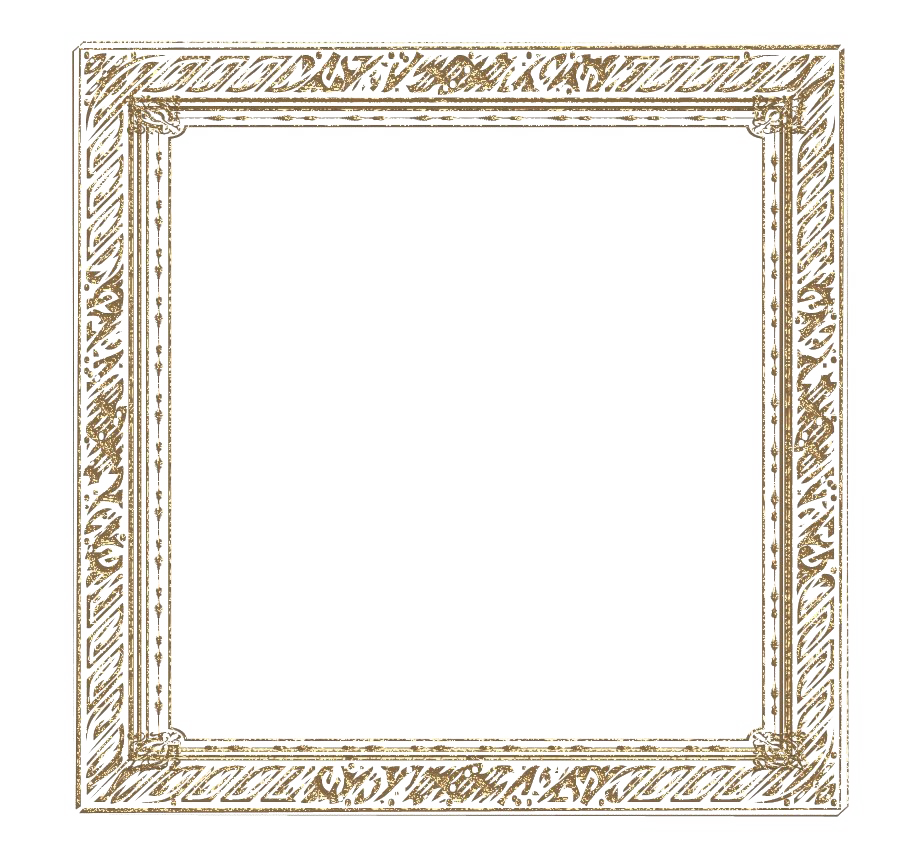 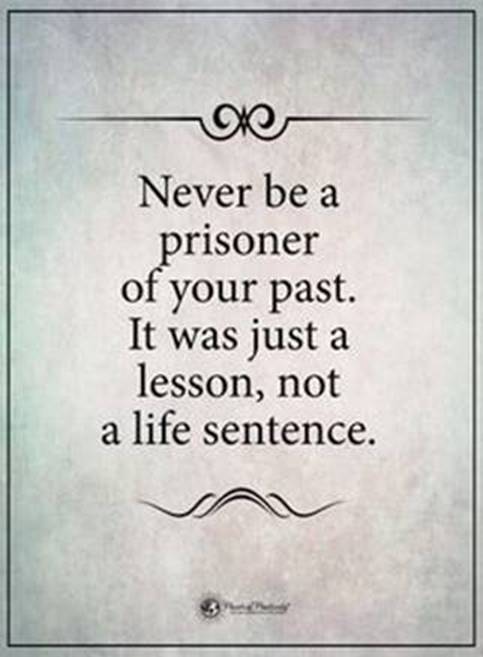 REMEMBER:
Thoughts lead to action...
And action leads to thoughts.
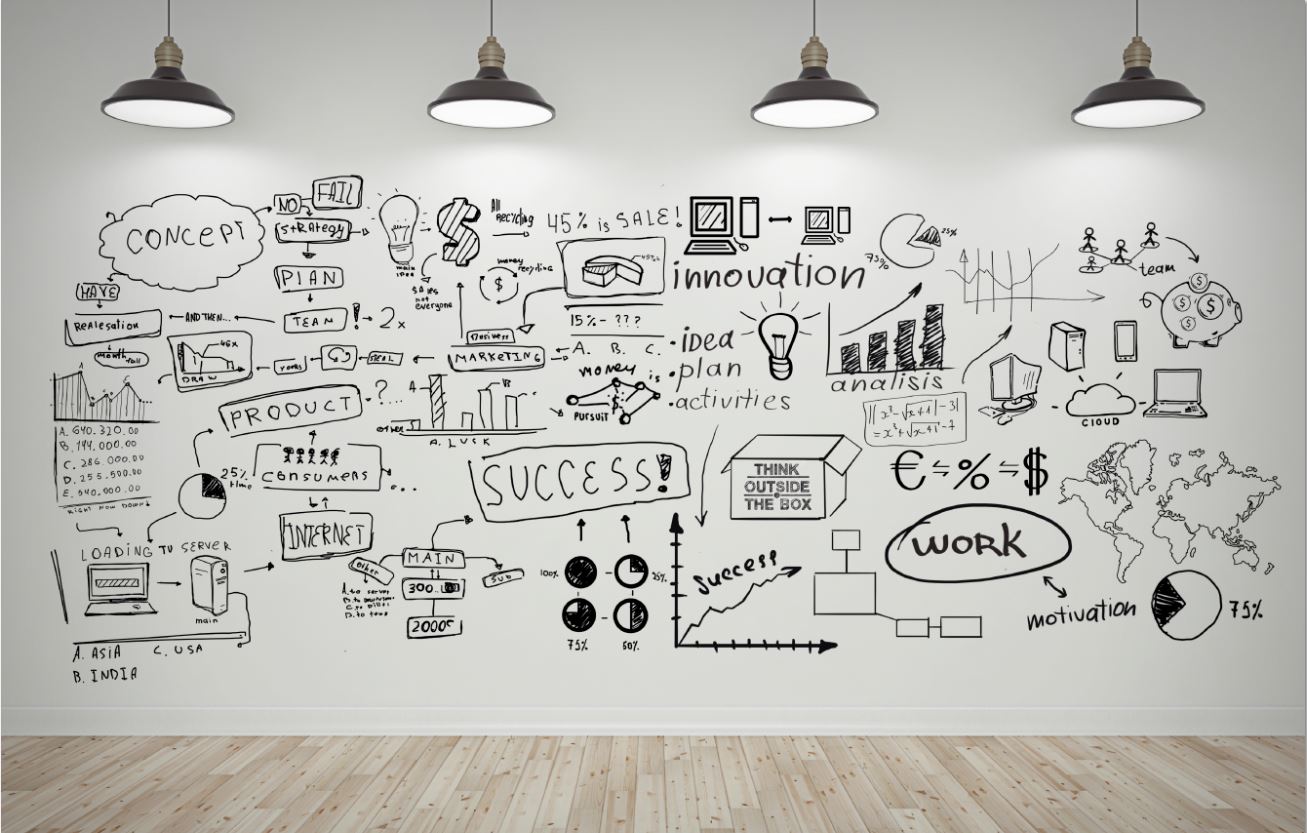 This Photo by Unknown Author is licensed under CC BY
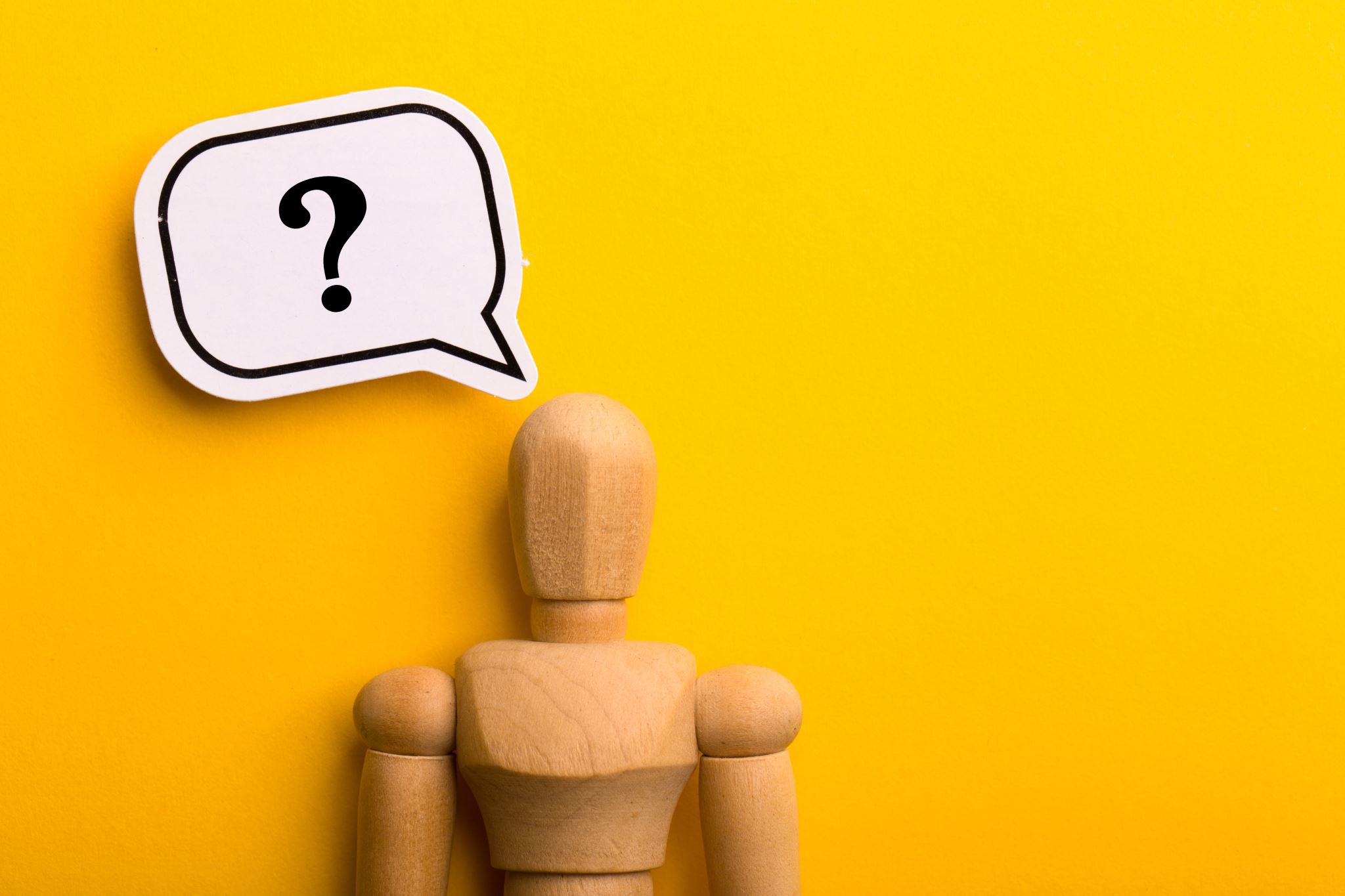 NEXT: “GRIT”
What is it?
Where does it come from?
Where did you get it?
Did you get it?
Did you earn it?
GRIT:
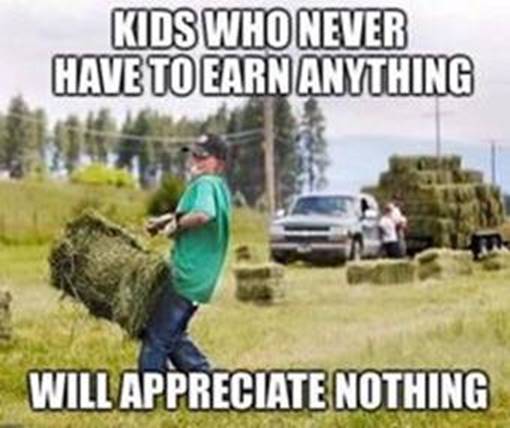 “Willingness to commit to long term goals and to persist in the face of difficulty.”
GRATITUDE…
is a habit of:
Perception
Attitude
Responding
Action
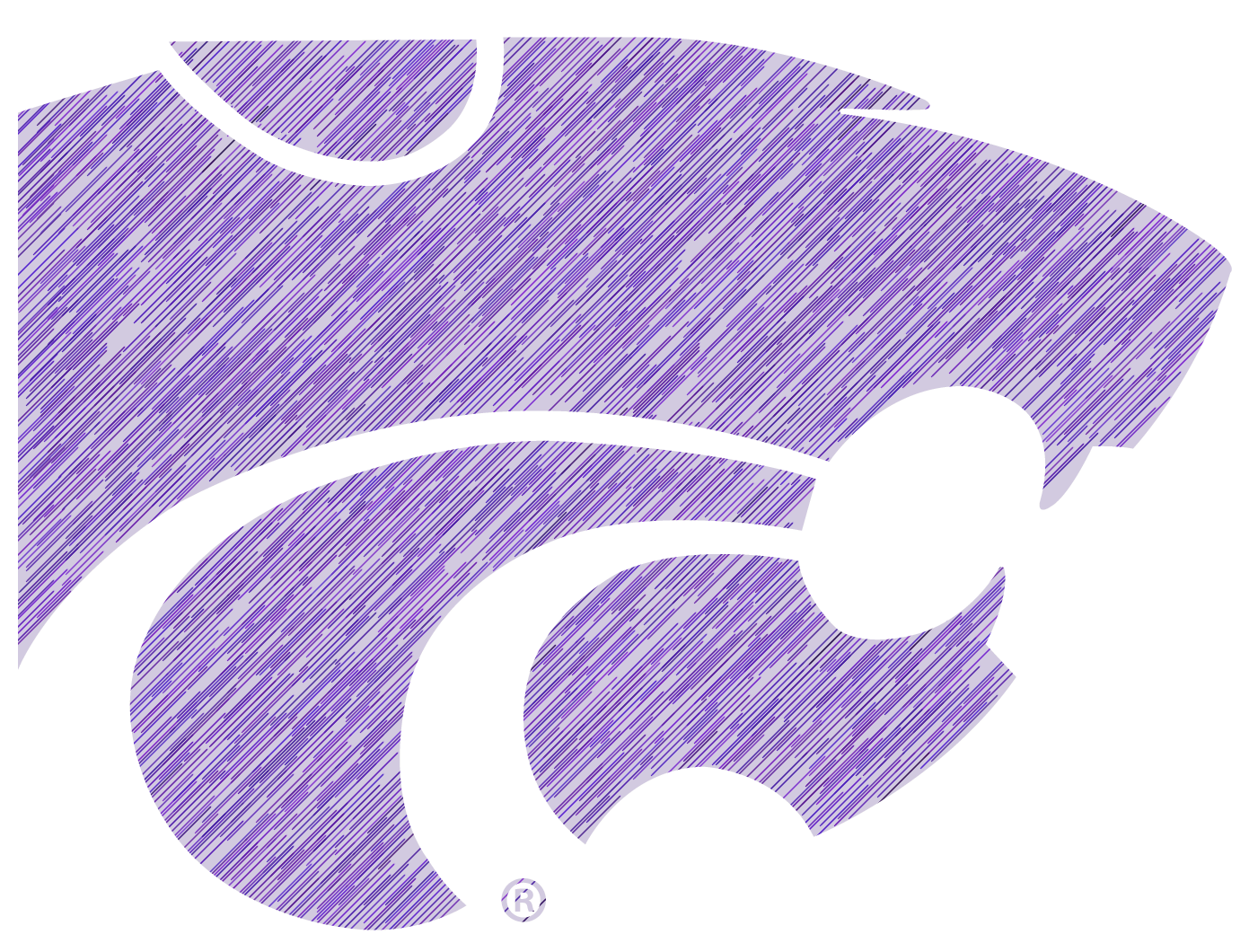 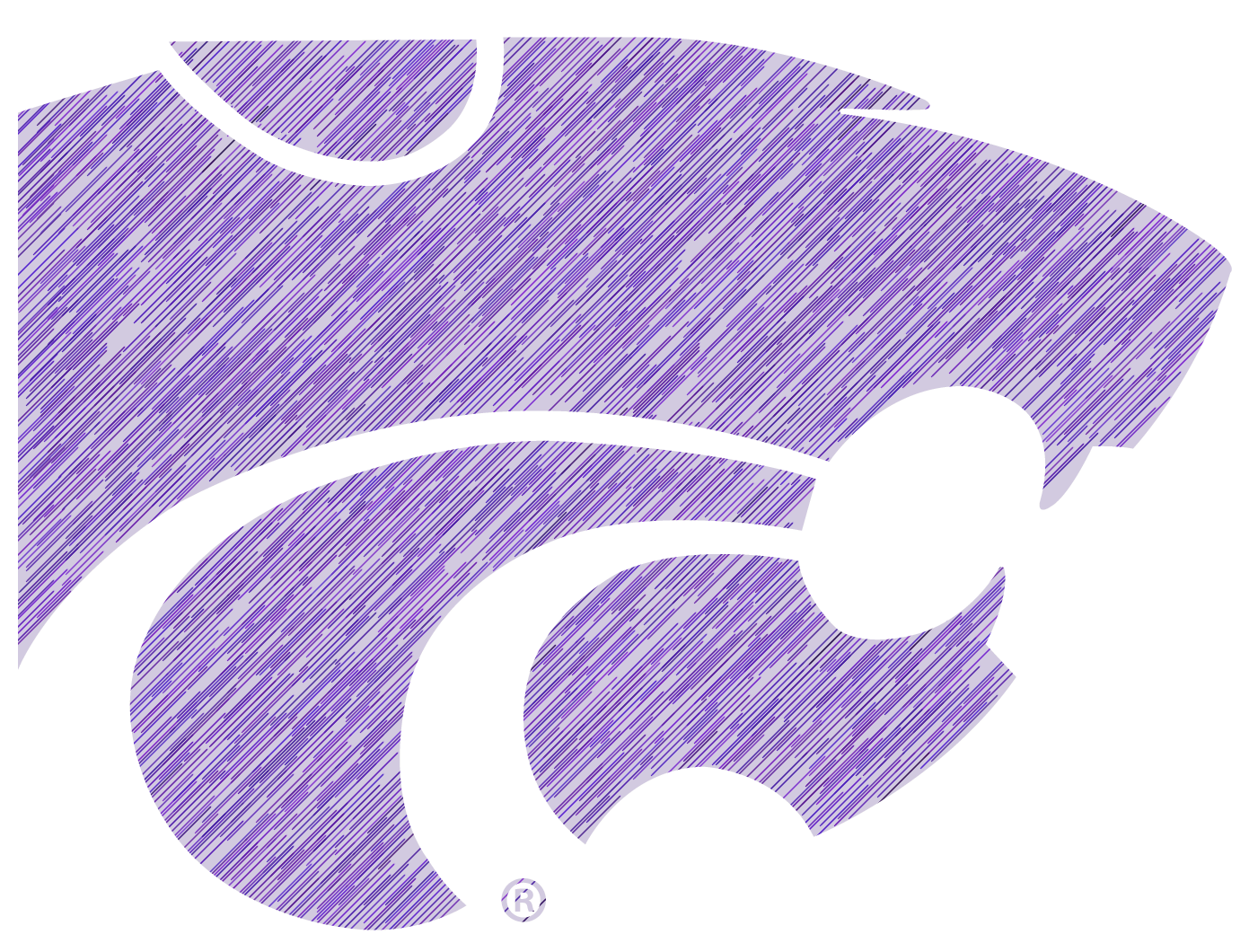 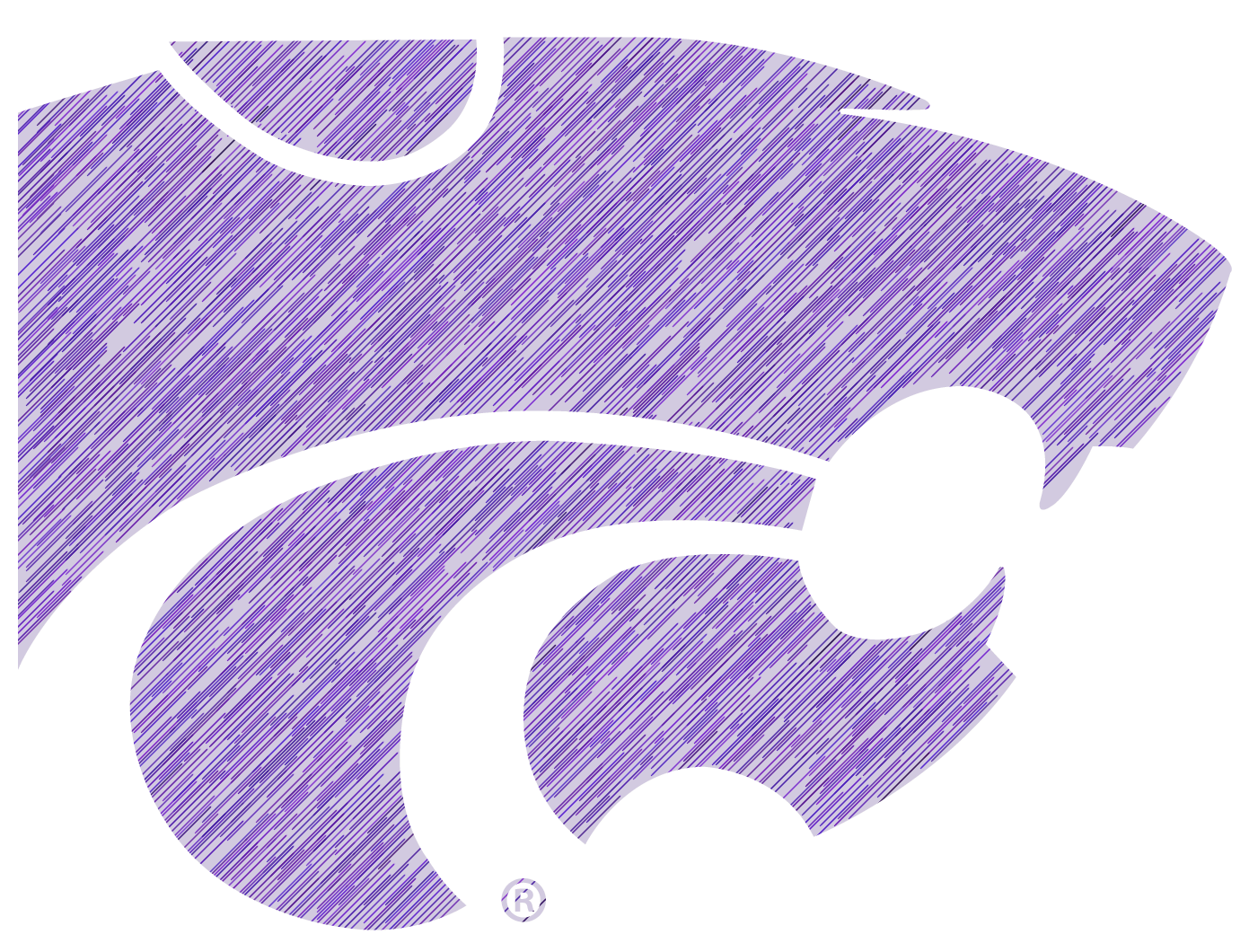 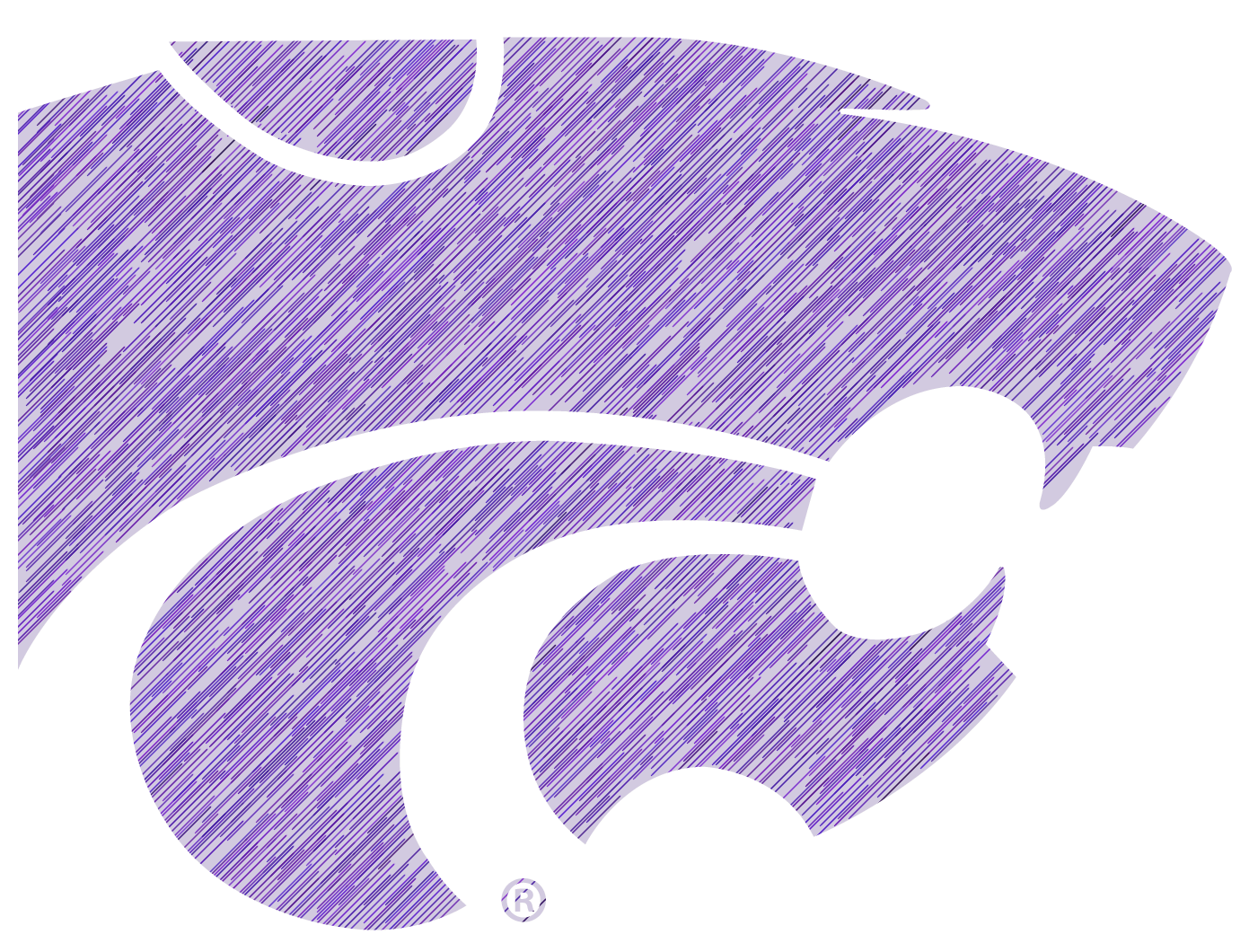 GRATITUDE IS
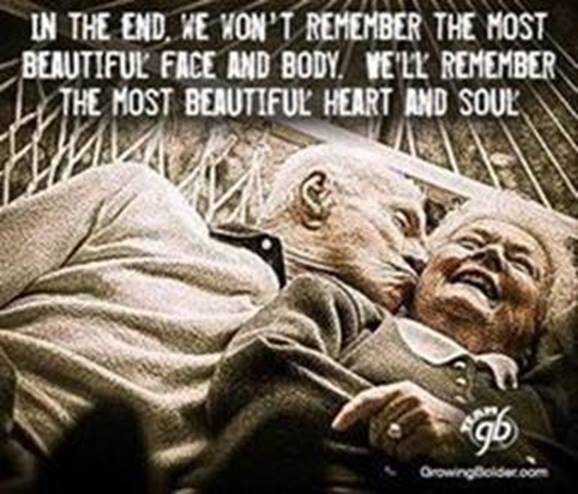 An attitude 
A learned behavior
A remedy
A developed skill/trait
GRATITUDE IS
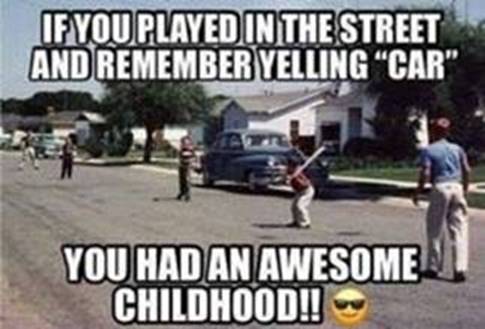 Looking back                      and respecting it

Being present                     and respecting it

Looking ahead                   and respecting it
GRATITUDE ACTION TIPS
Live it EVERYDAY!
Give it, expect it, earn it!
L.I.B.T.Y.F.I.
“If you want to leave footprints in the sands of time, 
wear work boots!”
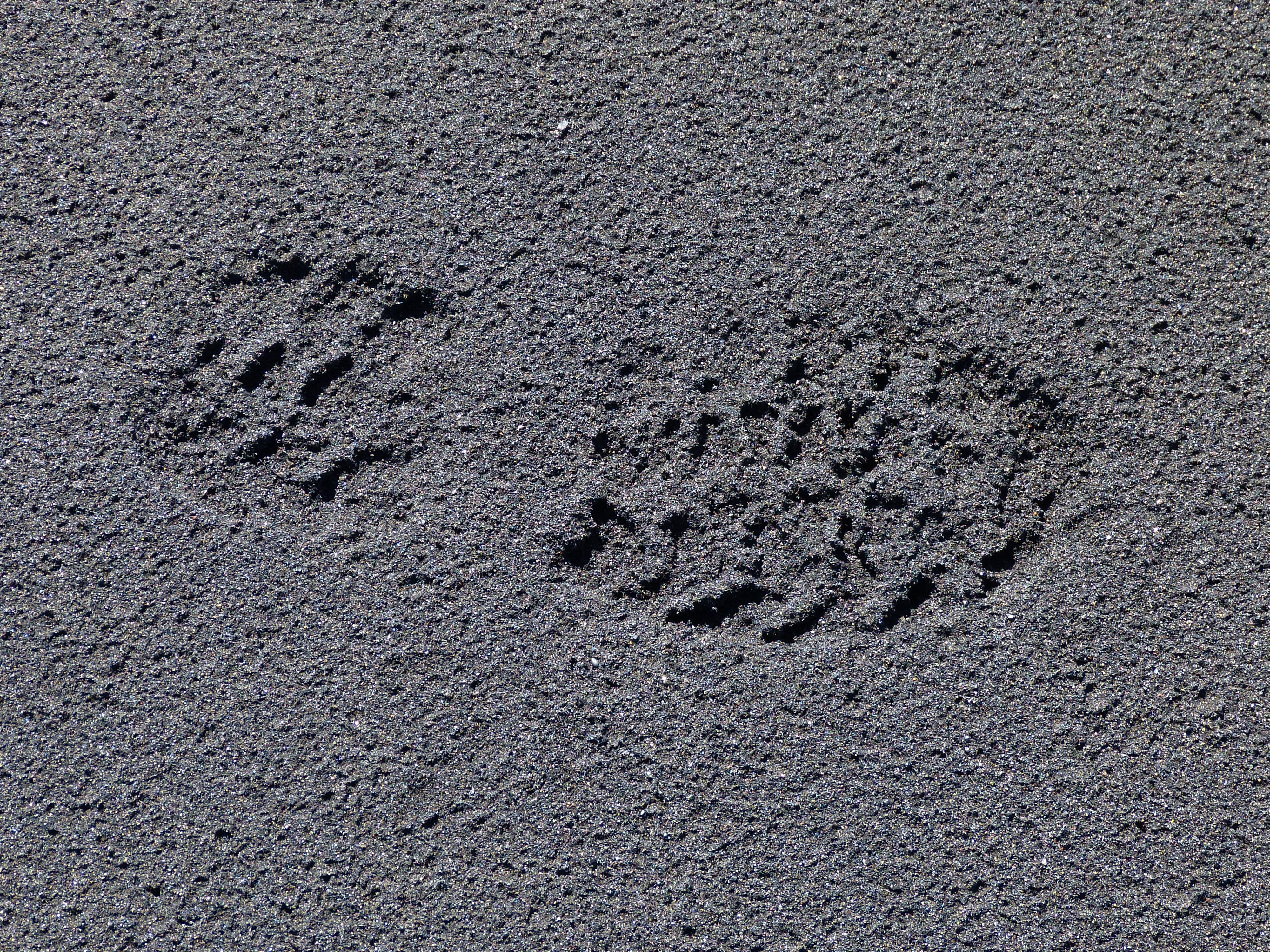 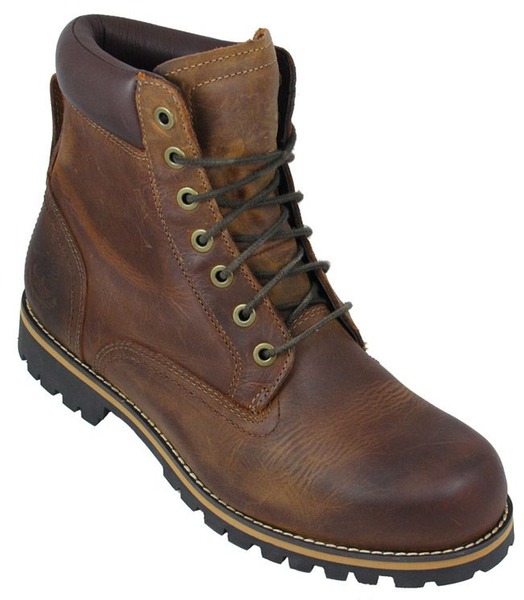 Finally, I won’t give up… 
and I won’t let you either.
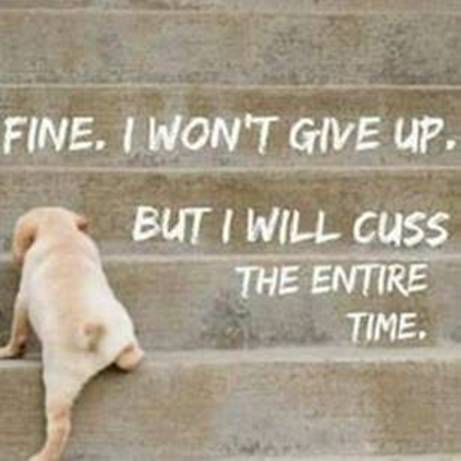 Dr. Frank Tracz
Director of Bands
Kansas State University
ftracz@ksu.edu